Magyar tannyelvű speciális alapiskola rimaszombatTantárgy: matematika geometria
Évfolyam: nyolcadik
Tananyag: 
A kör kerülete és területe
A kör
A kör fogalma: Egy adott ponttól egyenlő távolságra lévő pontok halmaza.Ha körzővel rajzoljuk meg a kört, akkor az „adott pont” a körző hegyével kijelölt pont a papíron, az „egyenlő távolság” pedig a körzőnyílás nagysága.
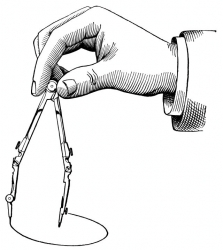 A kör részei:
Az ábránkon fekete pötty jelöli  a kör középpontját. Ha körzővel rajzolunk kört, akkor a kör középpontja az a pont, ahova a körzőnk hegyét szúrjuk.A körlemez a kör középpontja és a körvonal közötti részt jelenti.A körvonal pedig az a vonal, amelyet a körzőnk segítségével rajzolunk.
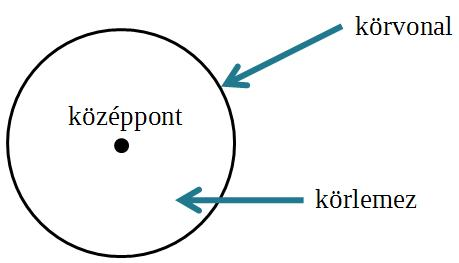 A kör nevezetes vonalai:
Ha összekötjük a kör középpontját a körvonal egy tetszőleges pontjával, akkor megkapjuk a kör sugarát. 
Az ábránkon a kör sugarát piros vonallal rajzoltuk be. 
A sugár jele: r.Ha a körvonal valamely két pontját kötjük össze, akkor megkapjuk                 a kör húrját. 
Az ábránkon a kör húrját kék színű vonallal rajzoltuk be.A kör átmérőjének jele d, az átmérőt zöld színű vonallal rajzoltuk be az ábránkon. 
Az átmérőt másképpen úgy is mondhatjuk, hogy ez a kör legnagyobb húrja.
 A kör átmérője átmegy a kör középpontján.
A kör és egyenes kapcsolata:
Egy kör és egy egyenes kapcsolatának három esete fordulhat elő.Az egyenes és a kör két pontban metszi egymást. Ilyenkor az egyenest úgy nevezzük, hogy szelő.
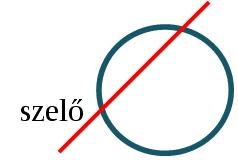 A kör és az egyenes egymást csak egy pontban érinti. 
Ilyenkor az egyenest érintőnek vezezzük.
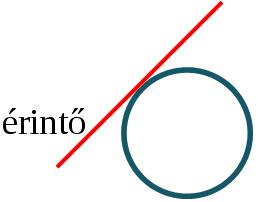 Az utolsó eset az, amikor a kör és az egyenes nem érintik egymást.
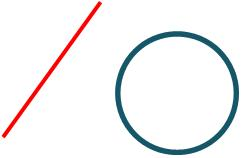 A kör területének és kerületének kiszámítására képleteket használnak a matematikában.
A kör kerületének kiszámolásához szükséges képlet:
 
K = 2 π . r
A kör területének kiszámolásához szükséges képlet:
T = r . r . π